NRL & RLPA 
Wellbeing & Education
2024 Handbook
INTRODUCTION & CONTACT LIST
Welcome to the 2024 Wellbeing & Education Handbook 

The purpose of this document is to provide Club Wellbeing & Education Managers with easy access to all important information, documents and policies for the 2023 season. The contents of this handbook can also be found in the resources section of the Wellbeing Database.

For support or guidance at anytime please reach out to the relevant member of the NRL Wellbeing Team, our roles and contact details are below.
2
FUNDING MODEL & MINIMUM STANDARDSDraft 202415.11.23
3
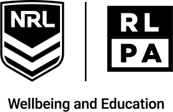 Wellbeing & Education
MINIMUM STANDARDS 2024
4
MANDATORYEDUCATION
6
JUNIOR REP MANDATORY EDUCATION OVERVIEW
Junior Representatives are classified as teams/players in the following competitions:
NSW – Harold Matthews & Andrew Johns (U16s) & SG Ball, Tarsha Gale & Laurie Daley (U19s)
QLD – Cyril Connell Challenge (U16s), Mal Meninga (U19s) & Harvey Norman (U19s)
NZRL – National Youth Teams and Representative Carnivals

Below are the Mandatory Education elements for Junior Reps for 2024:


















Workshop Attendance Lists:
Option 1: Use the printable sign in sheets provided and your players to sign in for each session.

Please email your completed sign in sheets to Nick Esposito for record keeper – nesposito@nrl.com.au

Option 2: Record your players attendance in the Wellbeing database
Step 1 – Click on Workshops and find the NRL MASTER Workshop you have delivered.
Step 2 – Click the Record Attendance button
Step 3 – Set attendance date – what date did these players attend the workshop?
Step 4 – Use the drop down menus (Club, Level) or search function to show your squad, tick the box 		  next to each attendees name.
KEY:
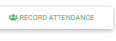 7
JUNIOR REP MANDATORY EDUCATION OVERVIEW
Workshop Materials:
The education materials listed below will be shared with you in an email as a One Drive folder LINK. This folder can be downloaded and stored on your computer. 
Resources will also be available to download individually from the Wellbeing Database, in the resource section. Type ‘Junior’ into the resource search field and they will all appear. 

Workshop Delivery Overview – Every workshop will have an overview document, please read this first to familiarise your self with the session and delivery options.
SENIOR MANDATORY EDUCATION OVERVIEW
Senior Players are classified as teams/players in the following competitions:
NSW & Qld – Jersey Flegg (U21s), Mens and Womens  (State Cup) 
NZRL – National Men’s Premiership and Sky Sport National Women’s Premiership

Below are the Mandatory Education elements for Senior Players for 2024:


















Workshop Attendance Lists:
Option 1: Use the printable sign in sheets provided and your players to sign in for each session.

Please email your completed sign in sheets to Nick Esposito for record keeper – nesposito@nrl.com.au

Option 2: Record your players attendance in the Wellbeing database
Step 1 – Click on Workshops and find the NRL MASTER Workshop you have delivered.
Step 2 – Click the Record Attendance button
Step 3 – Set attendance date – what date did these players attend the workshop?
Step 4 – Use the drop down menus (Club, Level) or search function to show your squad, tick the box 		  next to each attendees name.
KEY:
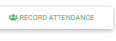 9
SENIOR MANDATORY EDUCATION OVERVIEW
Workshop Materials:
The education materials listed below will be shared with you in an email as a One Drive folder LINK. This folder can be downloaded and stored on your computer. 
Resources will also be available to download individually from the Wellbeing Database, in the resource section. Type ‘Senior’ into the resource search field and they will all appear. 

Workshop Delivery Overview – Every workshop will have an overview document, please read this first to familiarise your self with the session and delivery options.
NRL/NRLW MANDATORY EDUCATION OVERVIEW
NRL Players are classified as teams/players in the following competitions:
NRL (including Dev List) & NRLW

Below are the Mandatory Education elements for NRL/NRLW Players for 2023:























Workshop Attendance Lists:
Option 1: Use the printable sign in sheets provided and your players to sign in for each session.

Please email your completed sign in sheets to Nick Esposito for record keeper – nesposito@nrl.com.au

Option 2: Record your players attendance in the Wellbeing database
Step 1 – Click on Workshops and find the NRL MASTER Workshop you have delivered.
Step 2 – Click the Record Attendance button
Step 3 – Set attendance date – what date did these players attend the workshop?
Step 4 – Use the drop down menus (Club, Level) or search function to show your squad, tick the box 		  next to each attendees name.
KEY:
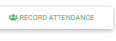 11
NRL/NRLW MANDATORY EDUCATION OVERVIEW
Workshop Materials:
The education materials listed below will be shared with you in an email as a One Drive folder LINK. This folder can be downloaded and stored on your computer. 
Resources will also be available to download individually from the Wellbeing Database, in the resource section. Type ‘NRL or NRLW’ into the resource search field and they will all appear. 

Workshop Delivery Overview – Every workshop will have an overview document, please read this first to familiarise your self with the session and delivery options.
NRL/NRLW MANDATORY EDUCATION OVERVIEW
Workshop Materials:
The education materials listed below will be shared with you in an email as a One Drive folder LINK. This folder can be downloaded and stored on your computer. 
Resources will also be available to download individually from the Wellbeing Database, in the resource section. Type ‘NRL or NRLW’ into the resource search field and they will all appear. 

Workshop Delivery Overview – Every workshop will have an overview document, please read this first to familiarise your self with the session and delivery options.
NRL & NRLWFLEXIBLEEDUCATION
14
NRL & NRLW FLEXIBLE EDUCATION WORKSHOPS
INTRODUCTION:
In 2024 we will be moving to a shared delivery education model for the NRL and NRLW squads. The NRL Central team will deliver  between 1-3 mandatory workshops to all 17 Clubs.

NRL & NRLW Code of Conduct – Criminal Association
Inclusion – Diverse Gender and Sexuality 

Clubs will have the opportunity to apply to the NRL to access up to $3k additional funding to deliver flexible workshops targeting the needs of the playing group, possible topics are listed below.

REQUIREMENTS :
The following requirements must be met for flexible education workshops:
All NRL and NRLW mandatory education sessions have been delivered prior to delivery any flexible education.
An email has been sent to Paul Heptonstall outlining the workshop outcomes, format,  provider, why it has been selected and how much it will cost.
Written approval from Paul Heptonstall has been received approving the workshop for delivery.
All sessions are delivered to the Club’s Football staff AND the playing group.
A copy of education materials are keep on file by the WEM and can be provided to the NRL Wellbeing Manager on request.
Player and staff feedback on the quality of each workshop is obtained and recorded in the provider section of the Wellbeing Database.
The Educational sessions must be able to be presented at other Clubs and be innovative sessions not delivered before.
PROVIDER PAYMENT:
Please ensure that the invoice given to you by the education provider has their ABN number, and is made out to the NRL.
Please email invoices to Cathryn Raper.
Invoices will only be paid if the requirements above have been met.
Invoices must be address as per below:
National Rugby League
Attention: Paul Heptonstall
Locked Bag 5000
Paddington, NSW
15